CHAPTER#11
EVALUATING AND SELECTING THE FACILTIES PLAN
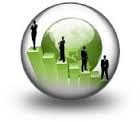 10/12/2014
GROUP MEMBERS
Sibghat Ullah Agha             11-IE-38

M.Arbab Jahangeer            11-IE-45

Muhammad Luqman           11-IE-64
Evaluating Facilities Plans
Listing advantages and disadvantages
Ranking
Weighted factor comparison(WFC)
Economic comparison
1.Advantages and disadvantages
Pros and cons for two functional areas in a
distribution centre are explained below
1.Receiving
2.Restock/Putaway process
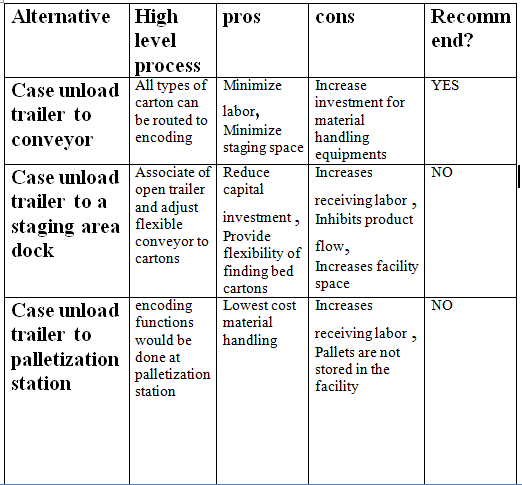 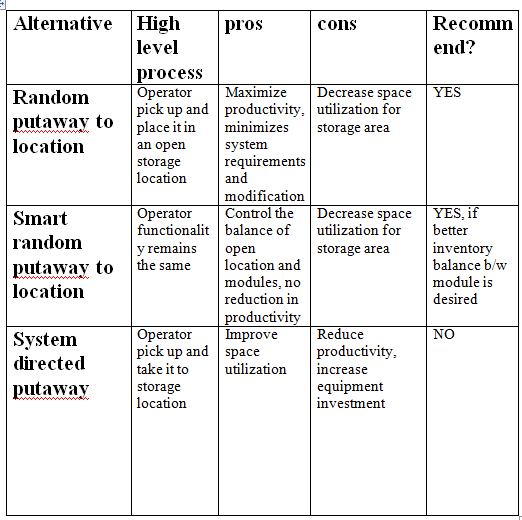 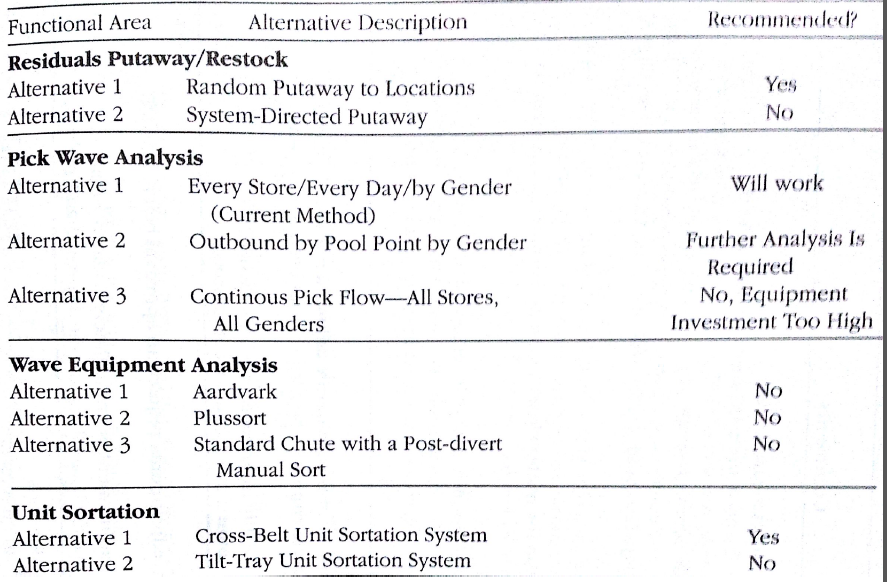 2.Ranking
All alternatives can be compared against a common set of factors.
After using ranking procedure, the results must be integrated to allow a selection to be made.
Ranking yield too much information.
Factors for Ranking
Degree of automation
Availability of required equipments
Quality of product and risk of damage to material
Ease of maintenance of equipments
Optimize space utilization
Working conditions and employee satisfaction in facility
3. Weighted Factor comparison
Procedure:
Assign weight to each factor based on its importance
Assign numerical score to each alternative based on its performance
Multiply the weight with the numerical score of each factor
Sum all the products of each alternative
Select one alternative with its highest score
Weighted factor comparison form
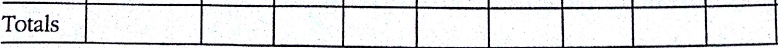 Consideration of factors for WFC
Initial investment required
Annual operating cost
Returned on investment (ROI)
Payback period
Flexibility in installed system
Space utilization
Safety and house keeping
Working conditions and employee satisfaction
Volume of spare parts required to stock
Conti…
Quality of product and risk of damage to material
Availability of equipments needed
Degree of automation
Software requirements
Ease of maintenance
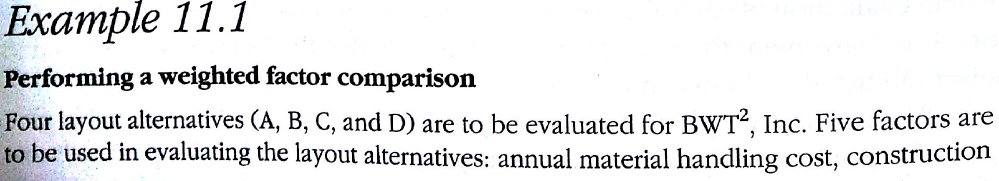 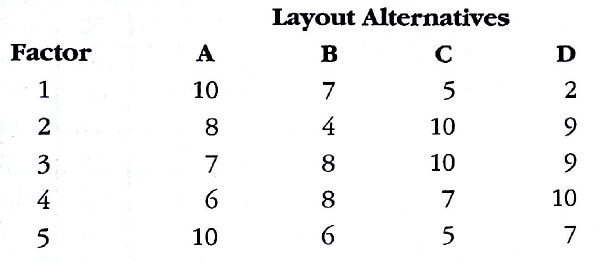 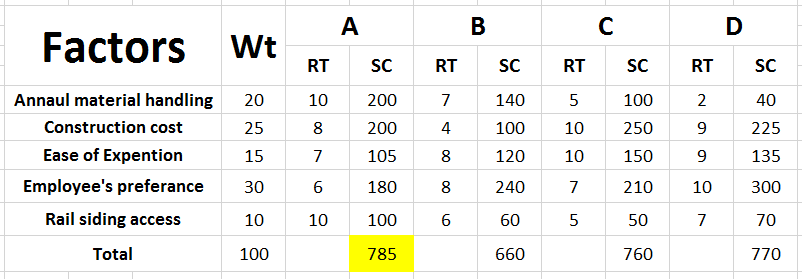 4.Economic comparison
The following systematic economic analysis
technique (SEAT) can be used to justified
investment:

Specify the feasible alternative to be compared
Define the planning horizon to be used 
Estimate the cash flows for each alternative
Specify the discount to be used
Compare the alternative using a discounted cash flow method (DCF)
Perform supplementary analysis
Select the preferred alternative
Comparing Investment Alternatives
Following rules are applied when comparing investment alternatives
To move a cash flow forward in time by one time period multiply the magnitude of cash flow by the quantity    
Where    is the time value of money
To move a cash flow backward in time by one time period divide the magnitude of cash flow by the quantity
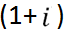 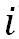 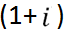 The process of multiplying and dividing cash flow by the quantity           is called compounding and discounting respectively.
The overall sum process of converting cash flows to single-sum equivalents(present and future values) or equivalent annual series(annual value) is called a discounted cash flow process(DCF).
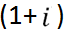 DCF Methods
Net present value(NPV)
Internal rate of return(IRR)
Annual worth(AW)
Future worth(FW)
Discounted payback period(DPP)
Facilitate The Performance
Formula:

Where       denotes the value of cash flow at time zero
    denotes the value of cash flow at time t
  denotes time value of money
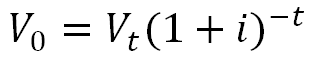 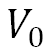 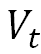 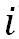 Sample Spreadsheet
Example 11.4
Performing discounted cash flow calculations:
A conveyor is purchased for $10,000.Its
application yields a net annual cost savings of
$3,000 per year for a five year period. What are
the net present value, the net future value and 
the internal rate of return for the investment if a
discount rate of 10% is used and a zero salvage
value for the conveyor is assumed?
Selecting The PreferredAlternatives
Speak the language of listener.
Do not confuse unfavorable results with destiny.
You get what you pay for; don't be penny-wise and dollar-foolish.
Profit maximization is not always the “name of game” but “selling” is!
The less you bet, the more you stand to lose if you win.
Conti…
Your proposal will be only one of many submitted and many will not be funded.
Remember the golden rule: those with the golden make the rules!
Pre-sell your recommendation!
Obtain the support of the users of the recommended system.
Timing is everything!
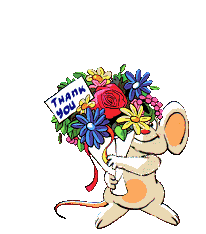 ?
Any Questions